Notes #22
Calculating Variance with Grouped Data (Frequency Distributions)
Calculating Variance for Grouped Sample Data
Notation
Midpoint of interval
frequency
Degrees of freedom
n: Total # of values
Example #1 .
The following gives the frequency distribution of the daily commuting time (in minutes) from home to work for a sample of 25 employees of a company
Calculate the     ,  s2 , and  s  of  the daily commuting times
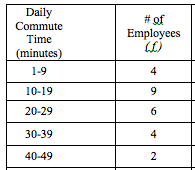 Calculate the     ,  s2 , and  s  of  the daily commuting times
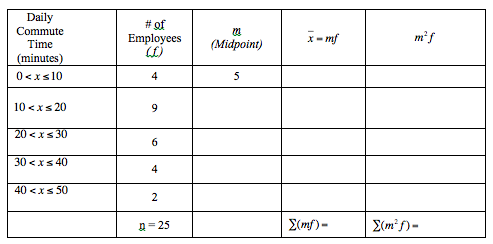 mins
mins
mins
FINAL ANSWER: 

The average traveling time for the 25 workers to go from home to work is 21.4 mins., with a standard deviation of 11.86 minutes.